借閱楷模 愛閱標竿-全國公共圖書館各組借閱冠軍
1
[Speaker Notes: 黃姵穎電話:0958661589(OK); 杜玉珍電話: 037-723528(OK);蘇正明電話:0910574472(一直未開機)
鄭又榛:06-2827682;0920632896(鄭媽媽OK); 王品涵:06-6581733(OK); 
全國年紀最小廖唯翔:不方便給電話號碼,
全國年紀最大的借閱楷模:齊瑞華先生(84歲, 103年借閱冊數497冊, 高雄市立圖書館推薦, 2月12日會參加記者會, 電話:0929321582, 因有重聽, 所以都是由齊太太接手機,OK
)]
借閱楷模 愛閱標竿-參加表揚典禮各組借閱冠軍
1.68位借閱楷模參加表揚典禮
2.每人年平均借閱量達到950冊，每人每天閱讀2.6冊
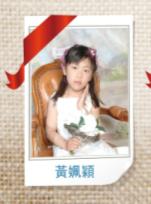 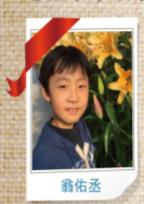 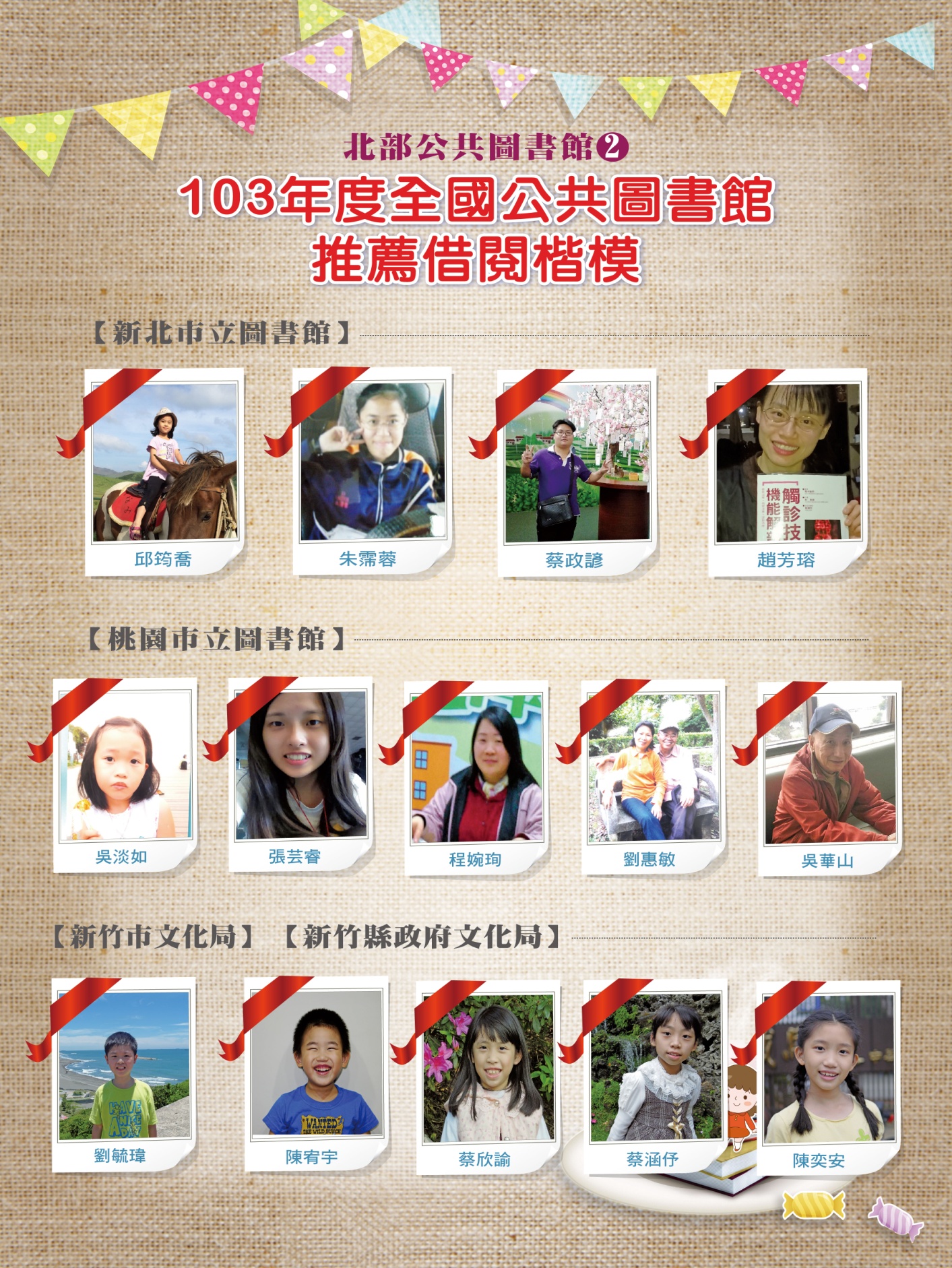 國小學童組 翁佑丞
9歲    臺中市
2,012冊
最喜歡的書:
貓頭鷹的預言
幼兒組 陳宥宇
5歲        新竹縣
1,399冊 
最喜歡的書:
跳跳O
青少年組  黃姵穎
13歲  雲林縣
1,684冊
最喜歡的書:
用左手走路的孩子
2
[Speaker Notes: 宥:ㄧㄡˋ
陳宥宇電話: 03-5589483,翁佑丞電話0918-777933(OK),黃姵穎電話:0958371589(OK)]
借閱楷模 愛閱標竿-參加表揚典禮各組借閱冠軍
1.68位借閱楷模參加表揚典禮
2.每人年平均借閱量達到950冊，每人每天閱讀2.6冊
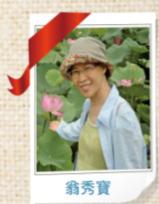 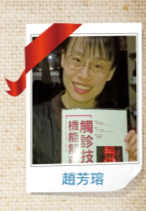 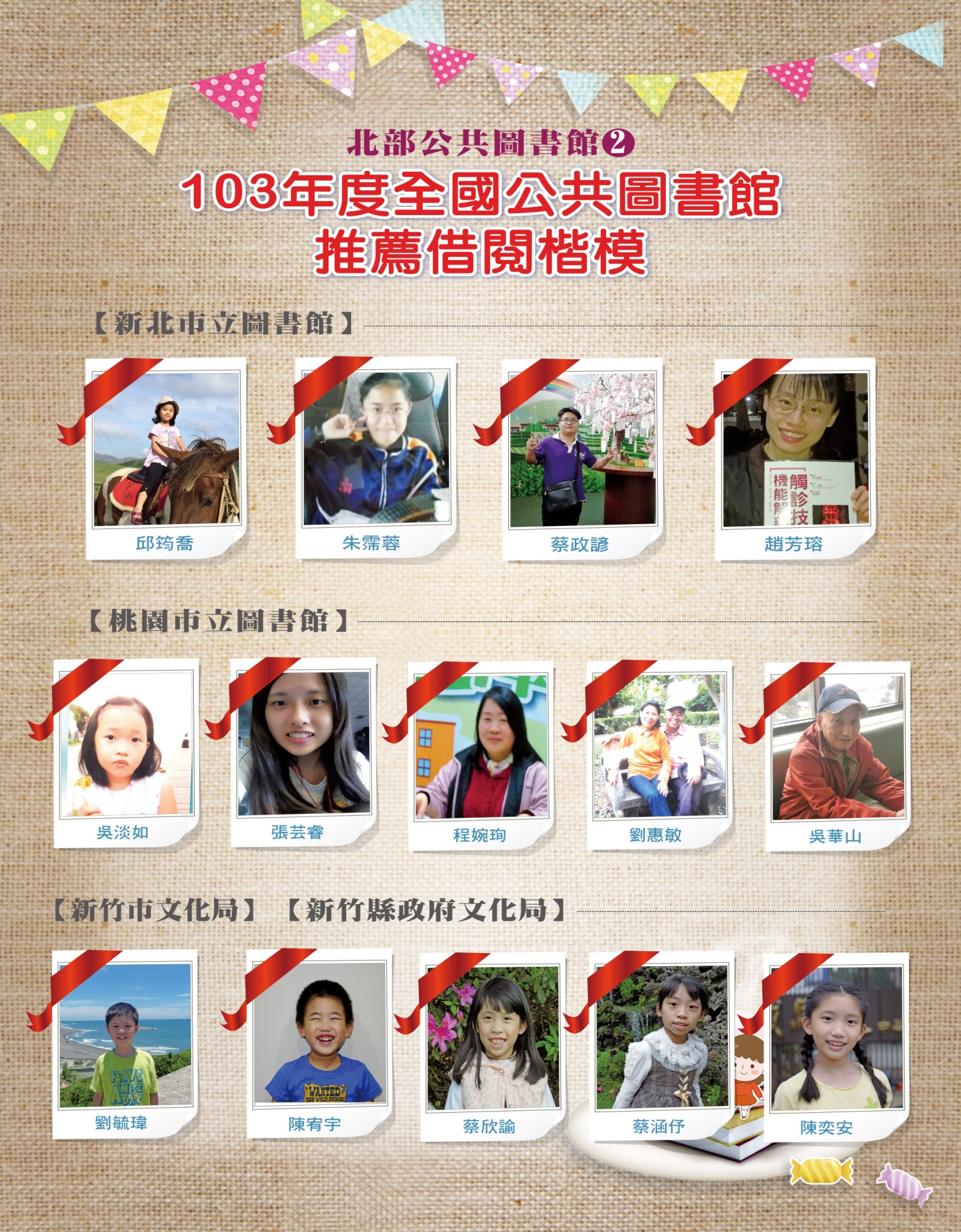 壯年組 趙芳瑢
38歲  新北市
3,423冊
最喜歡的書:
倚賀的超級阿嬤
銀髮族組 翁秀寶
 61歲 臺南市
920冊
最喜歡的書:
首席大提琴手
青年組 蔡政諺  25歲  新北市913冊
最喜歡的書:
神鵰俠侶
3
[Speaker Notes: 蔡政諺電話: 0975316675   趙芳瑢電話: 229091375   翁秀寶電話: 06-6561914]
借閱楷模 愛閱標竿-
參加表揚典禮最大年紀和最小年紀楷模
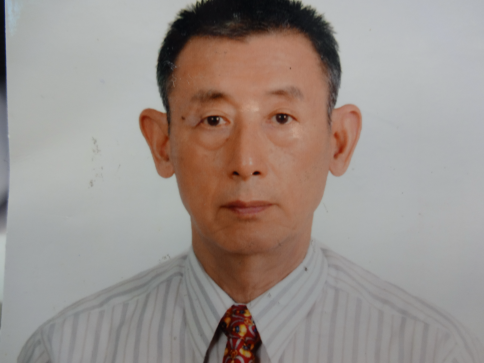 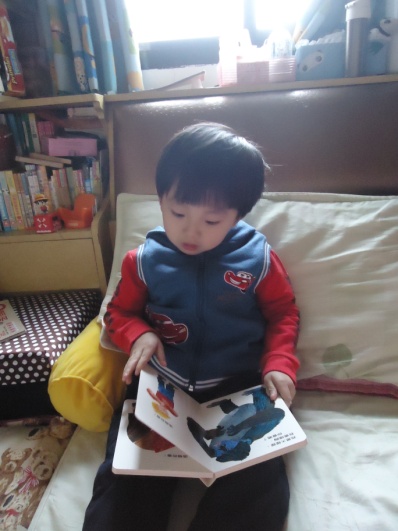 齊瑞華  
84歲  高雄市 
479冊
最喜歡的書:
創造生命中的感動
林品勛
3歲  宜蘭縣
703冊
最喜歡的書:
從頭動到腳
4
[Speaker Notes: 全國年紀最大的借閱楷模,同時也是參加表揚典禮年紀最大的楷模:齊瑞華先生(84歲, 103年借閱冊數497冊, 高雄市立圖書館推薦, 2月12日會參加記者會, 電話:0929321582, 因有重聽, 所以都是由齊太太接手機,OK
參加表揚典禮年紀最小的楷模林品勛0985-404638(媽媽電話;OK)]